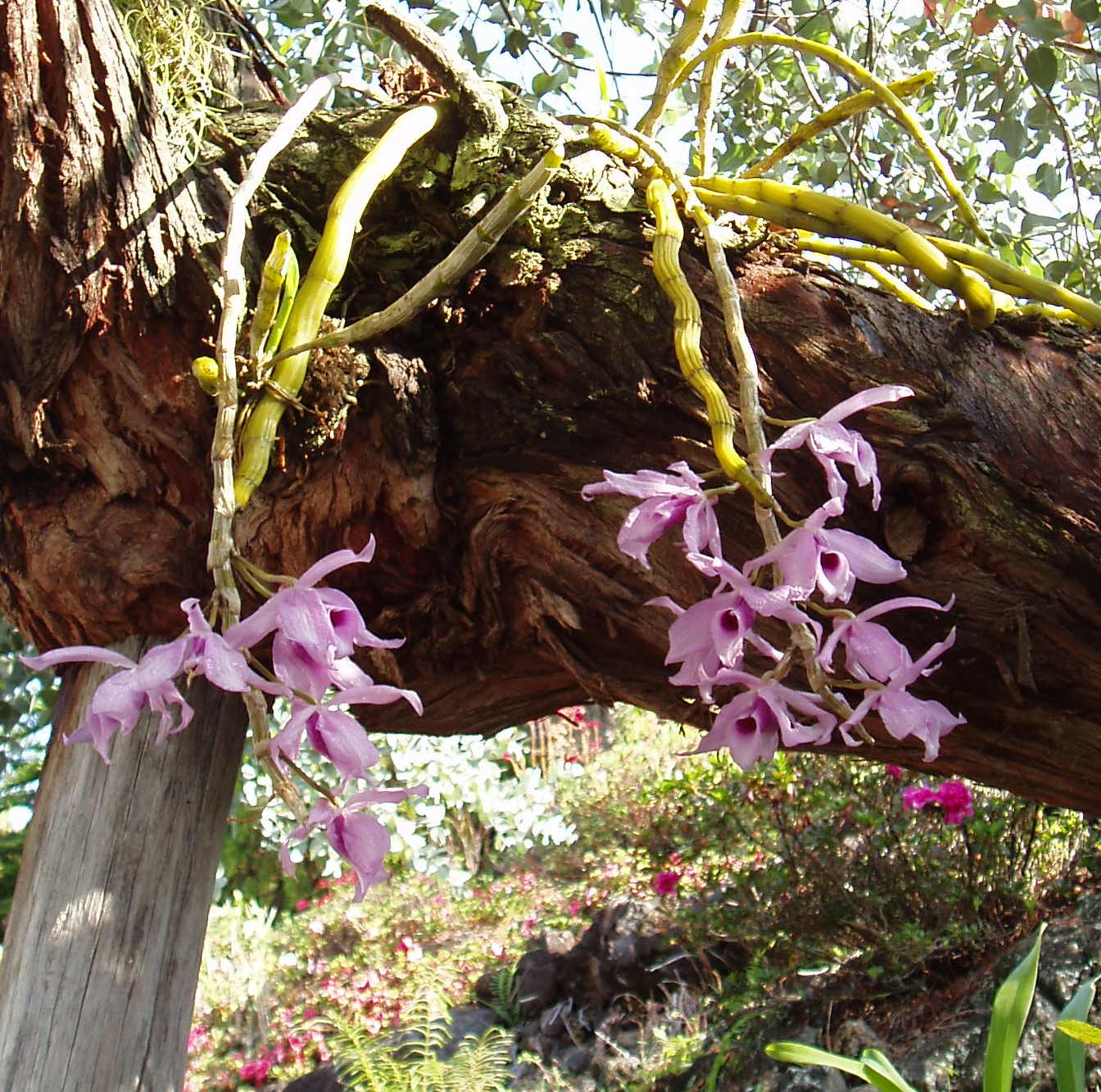 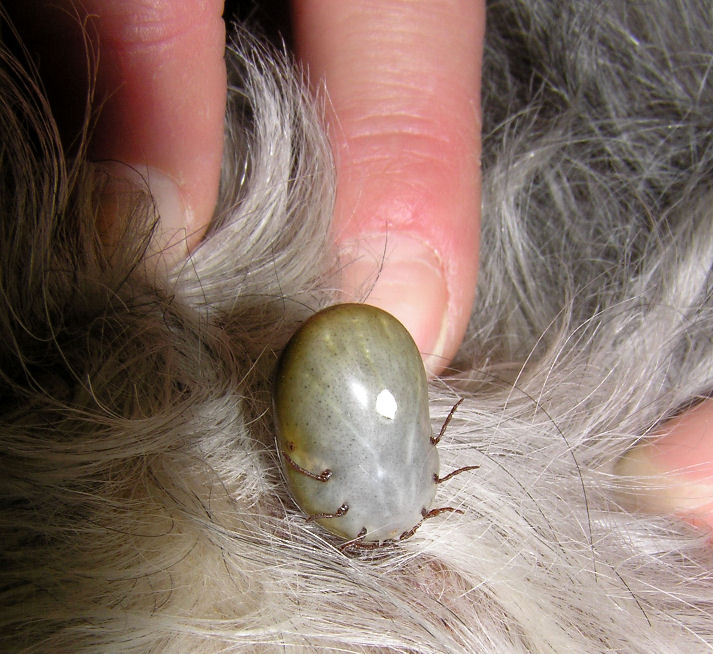 Orchids and trees
Ticks and dogs
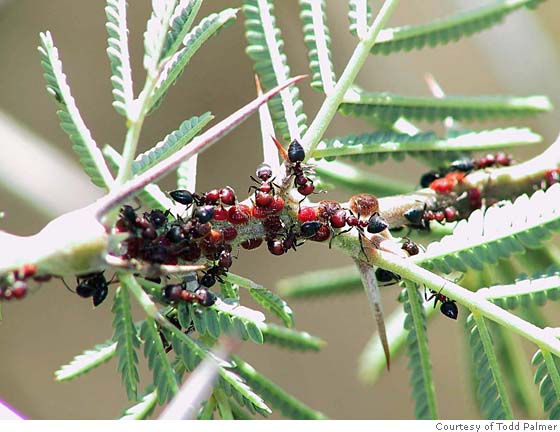 Ants and acacia trees
Take out your journals and copy down the “I Can” statement for #6 in your Electronic Journals.
Symbiosis
Ecology Unit
Chapter 2
Symbiosis
What is symbiosis?
Close and dependent relationship between organisms of different species.

Three types of symbiotic relationships:
Mutualism
Commensalism
Parasitism
Mutualism
Both species benefit
+ + relationship
Example:
Ants and acacia trees:
Ants benefit from the tree’s nectar
Tree benefits from the ants’ protection
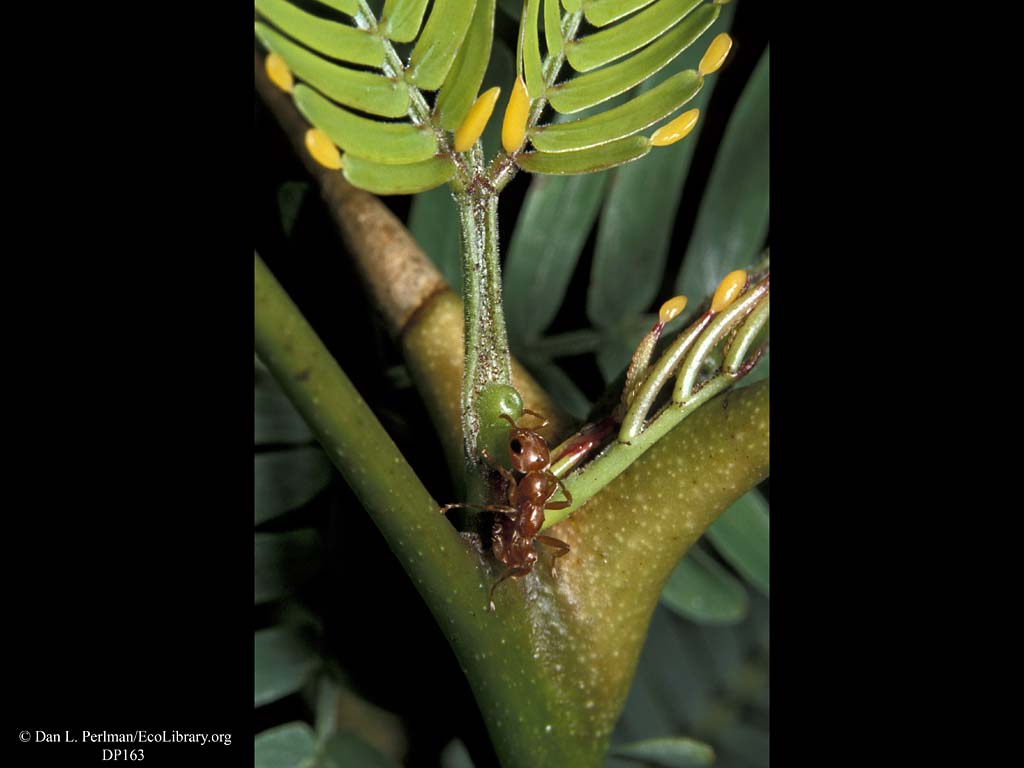 Commensalism
One species benefits and the other species is not harmed or benefited
+ , 0
relationship
Example:
Orchid and tree:
Orchid benefits from habitat in tree
Tree is not affected
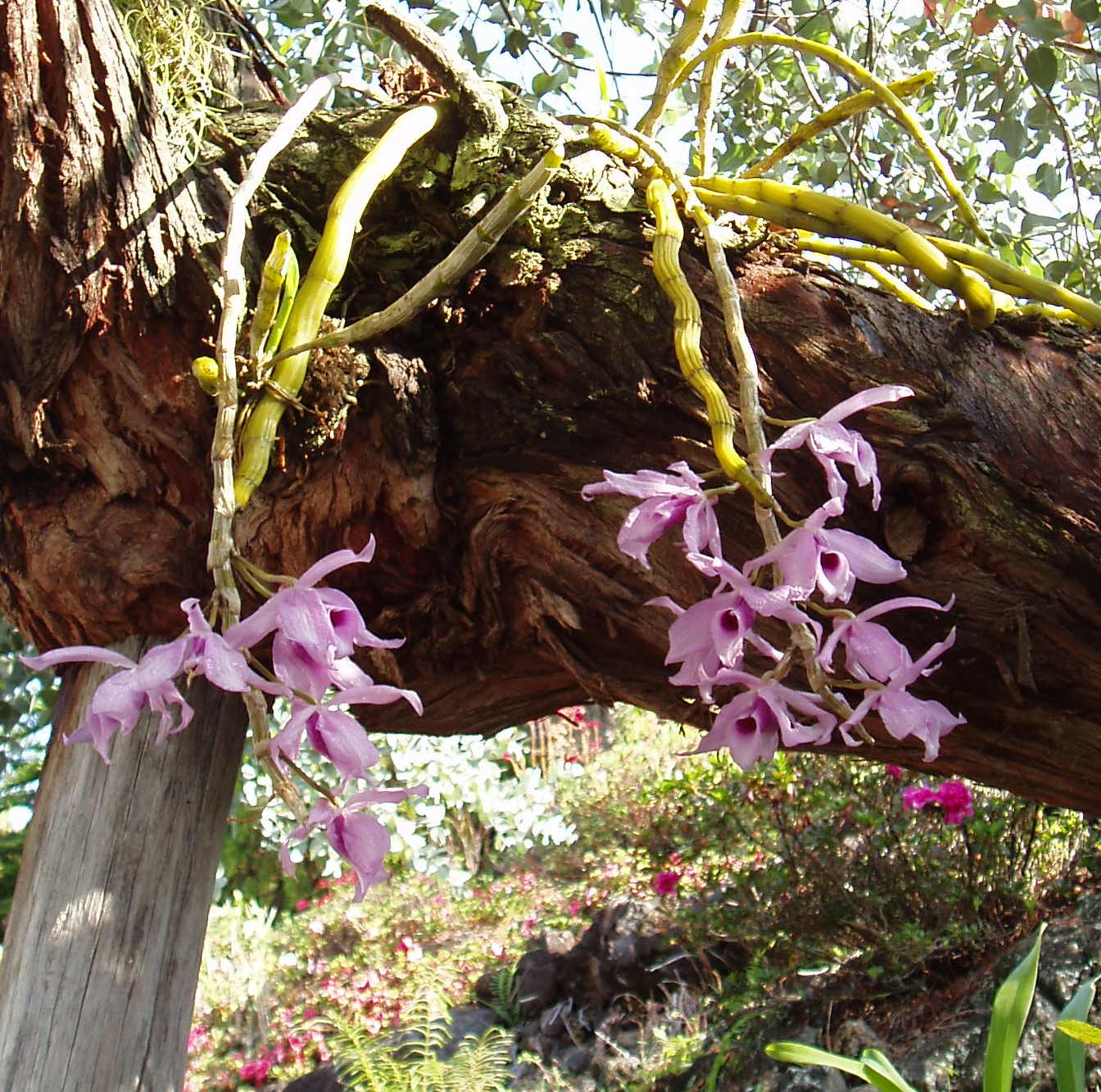 Habitat and Niche
Habitat = place where an organism lives out it’s life.  
Niche = role or position a species has in it’s environment (or habitat).  Includes all interactions both abiotic and biotic.
Example from previous slide = The niche of the tree is to provide habitat to the orchid. But the tree may also provide such things as food and shade.
Parasitism
One species benefits and the other species is harmed
+  - relationship
Example:
Tick and dog:
Tick benefits from food (blood) in the dog
Dog is harmed from irritation and possible disease
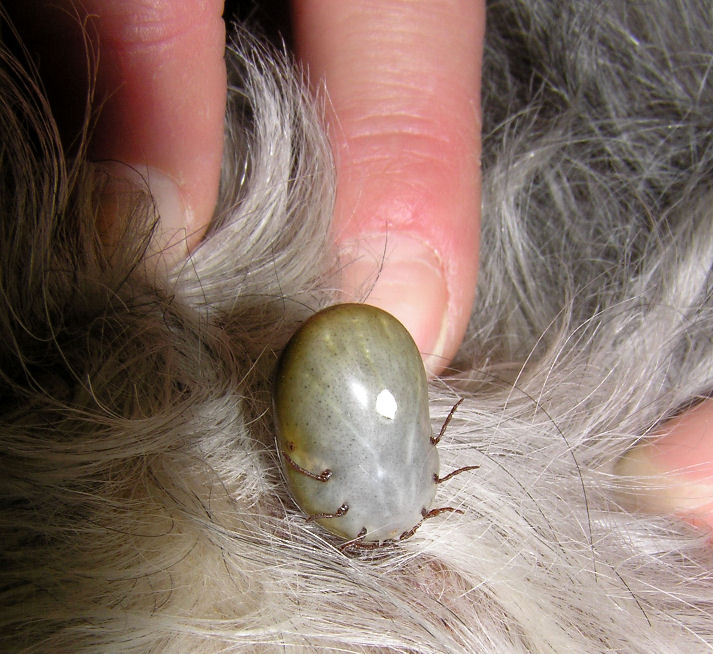 Symbiotic Relationship?
1.  Mutualism

2. Commensalism

3.  Parasitism
Symbiotic Relationship?
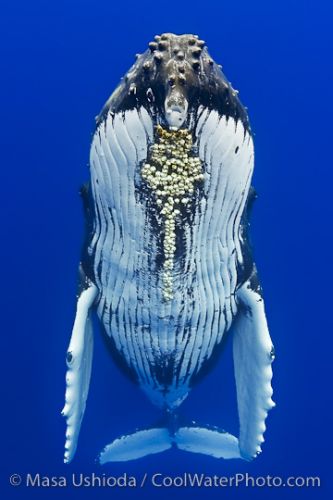 1.  Mutualism

2. Commensalism

3.  Parasitism
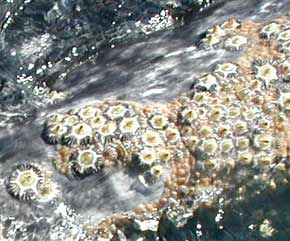 Symbiotic Relationship?
1.  Mutualism

2. Commensalism

3.  Parasitism
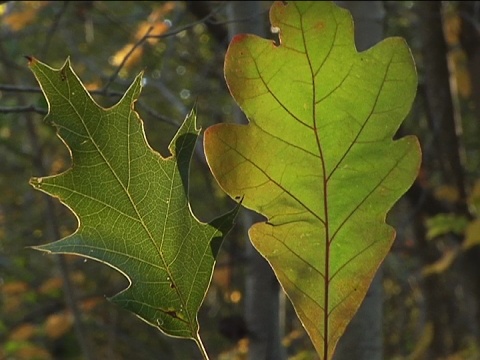 Symbiotic Relationship?
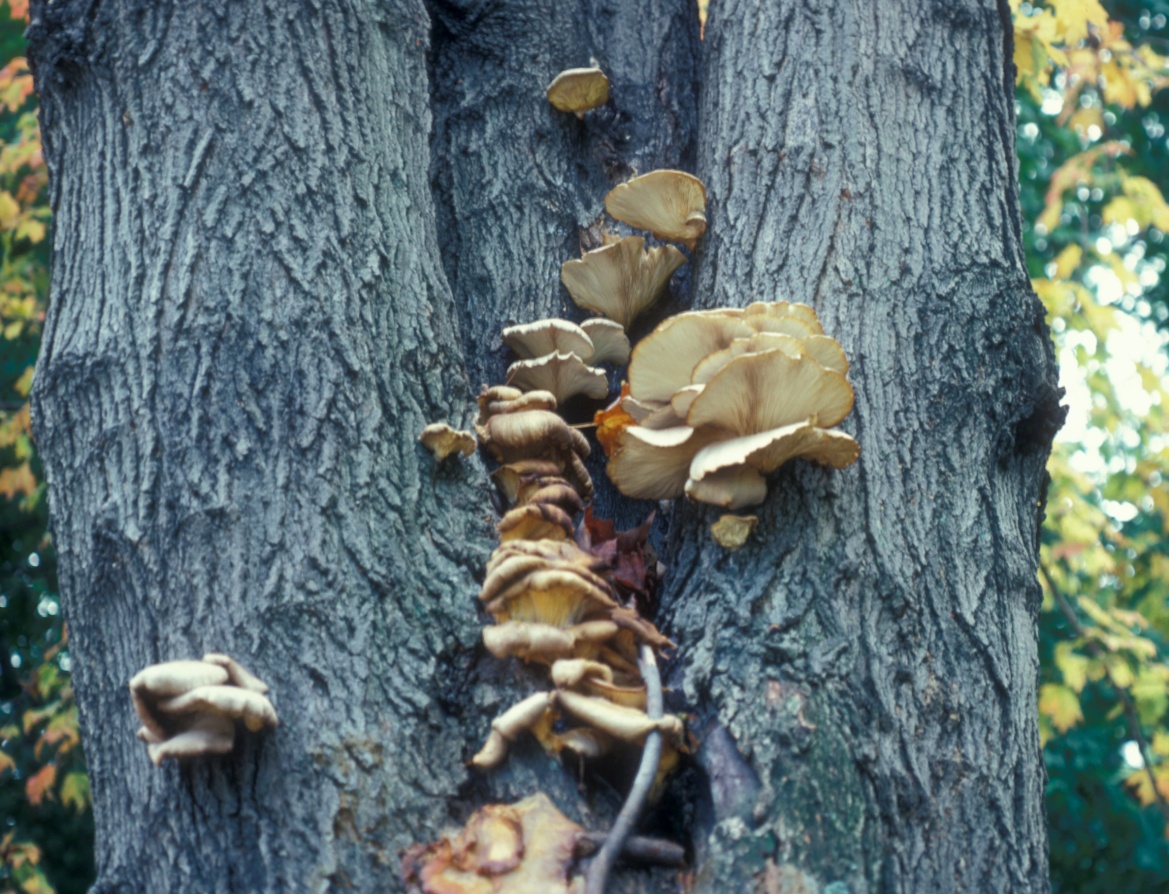 1.  Mutualism

2. Commensalism

3.  Parasitism
Symbiotic Relationship?
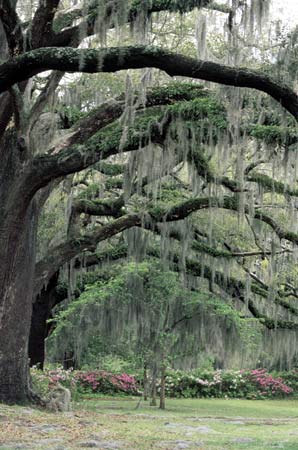 1.  Mutualism

2. Commensalism

3.  Parasitism
[Speaker Notes: Habitat and niche]
Why do organisms live in symbiotic relationships?
For food
Resources
Habitat
Protection
Transportation
Cleaning
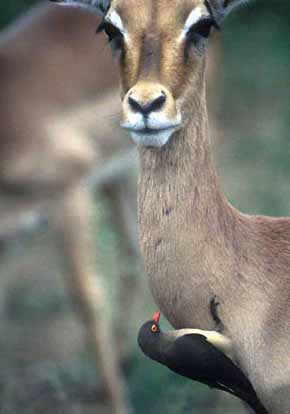 http://www.morning-earth.org/Graphic-E/Interliv-Two.html
http://www.youtube.com/watch?v=uxVMeLWzB_o
http://www.youtube.com/watch?v=xNm7dg3BiyU&feature=related


http://www.youtube.com/watch?feature=player_profilepage&v=tnvbVIcZZHc
http://www.youtube.com/watch?v=vMG-LWyNcAs&feature=related
http://www.youtube.com/watch?v=wXqK5QulbJ8&feature=BFa&list=PLF0BFBE269796D013&lf=rellist
http://www.youtube.com/watch?v=0owHFW_frTE&feature=BFa&list=PLF0BFBE269796D013&lf=rellist